shkolnayastrana.ucoz.ua
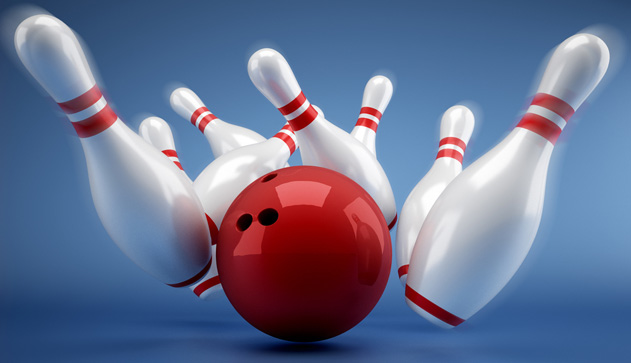 Поиграем в боулинг (тренажёр)
Безударная  гласная 
в  приставке,  в  корне,      в  суффиксе,  в  окончании

Пономарева Ирина Валентиновна

 ГБОУ Школа № 814 Москва
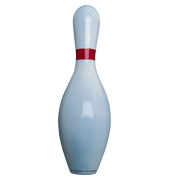 Сделай свой выбор!
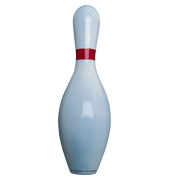 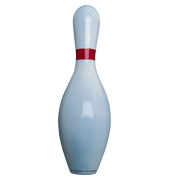 суффикс
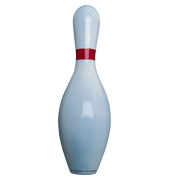 приставка
корень
окончание
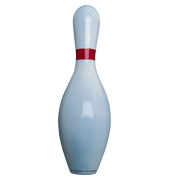 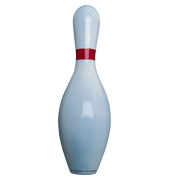 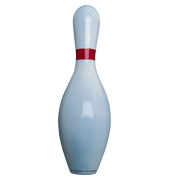 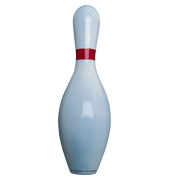 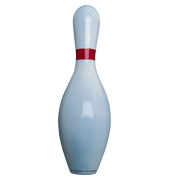 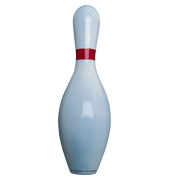 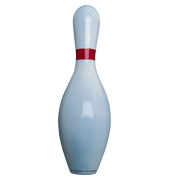 ..дал
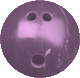 с
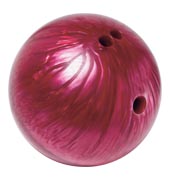 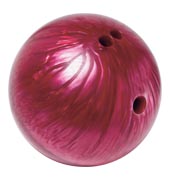 сз
з
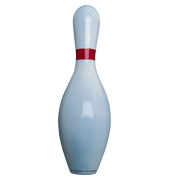 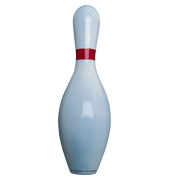 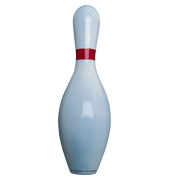 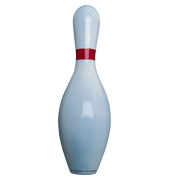 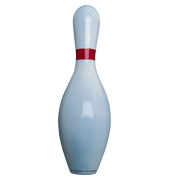 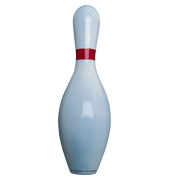 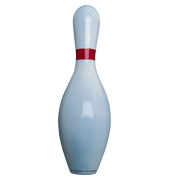 п..грел
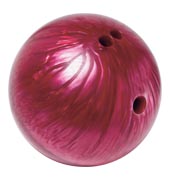 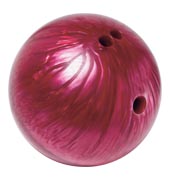 о
а
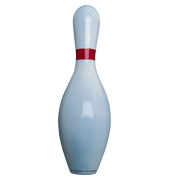 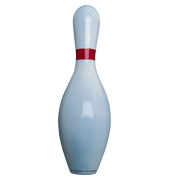 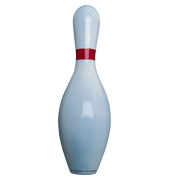 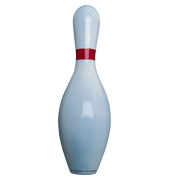 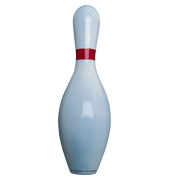 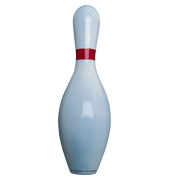 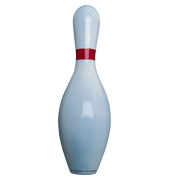 н..дел
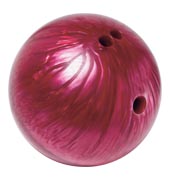 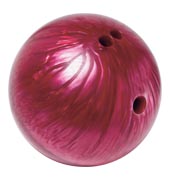 о
а
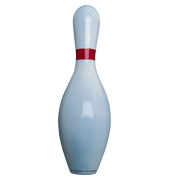 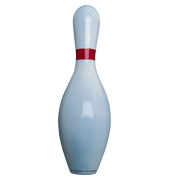 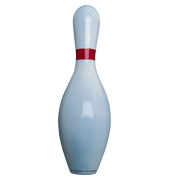 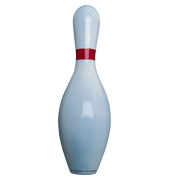 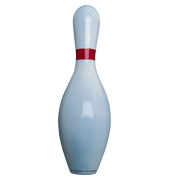 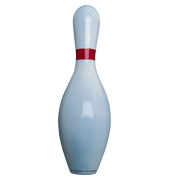 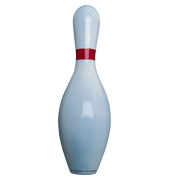 ..делал
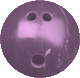 с
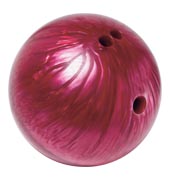 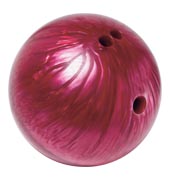 сз
з
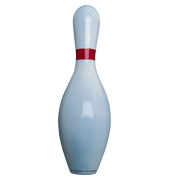 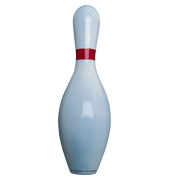 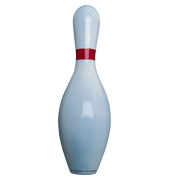 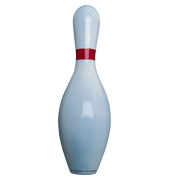 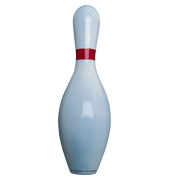 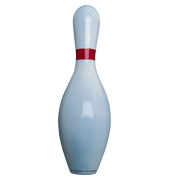 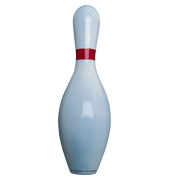 н..шёл
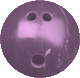 о
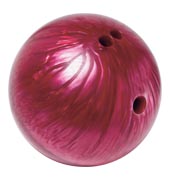 а
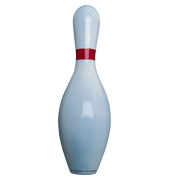 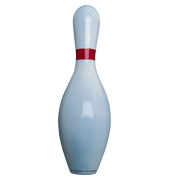 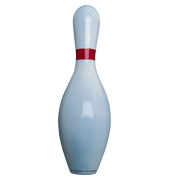 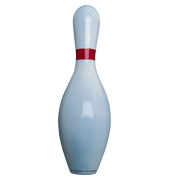 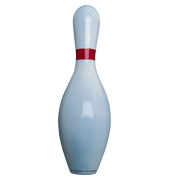 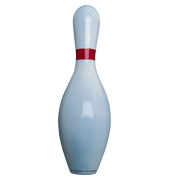 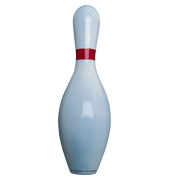 п..днёс
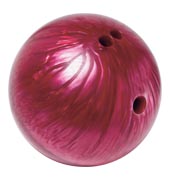 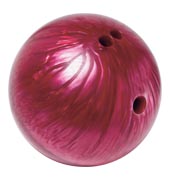 о
а
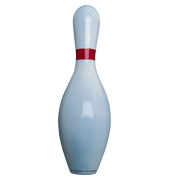 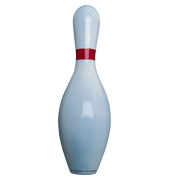 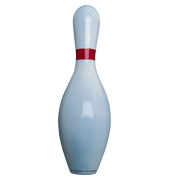 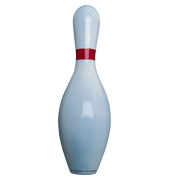 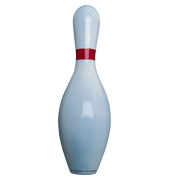 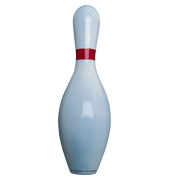 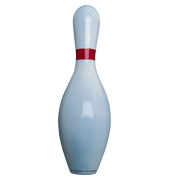 ..тдал
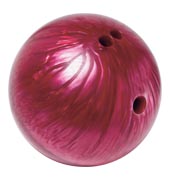 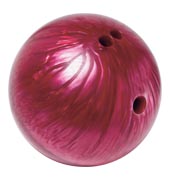 а
о
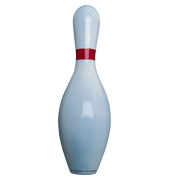 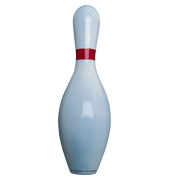 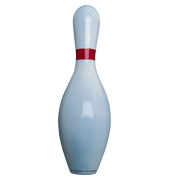 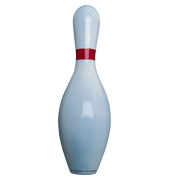 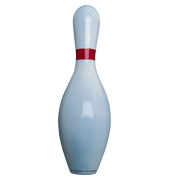 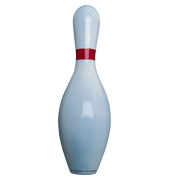 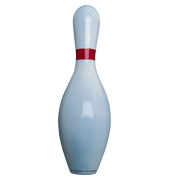 ..горел
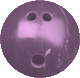 с
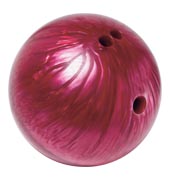 з
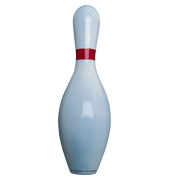 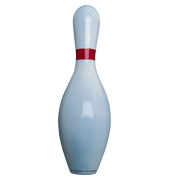 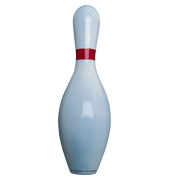 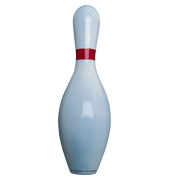 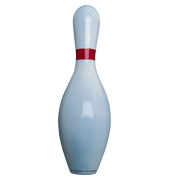 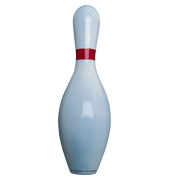 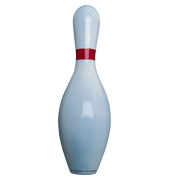 пт..нцы
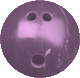 е
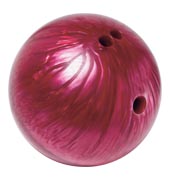 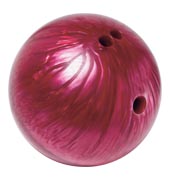 и
я
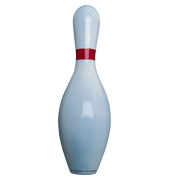 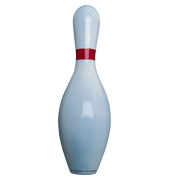 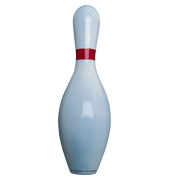 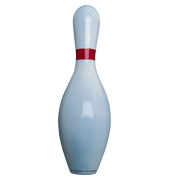 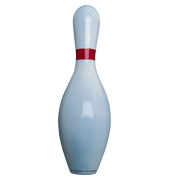 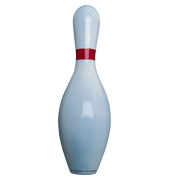 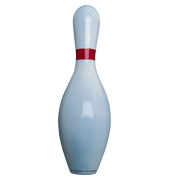 кр..чат
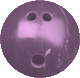 и
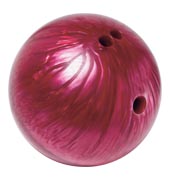 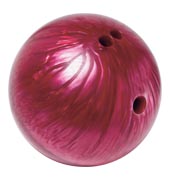 я
е
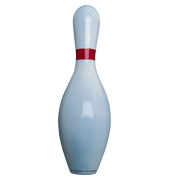 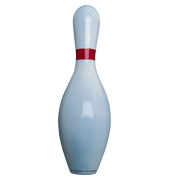 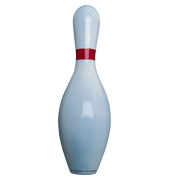 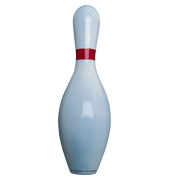 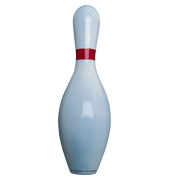 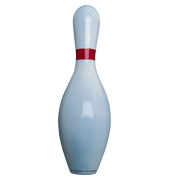 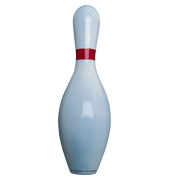 д..лина
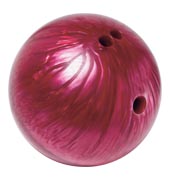 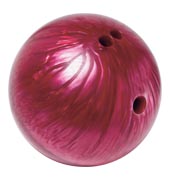 а
о
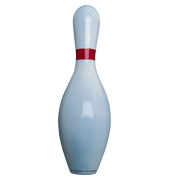 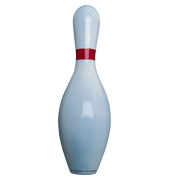 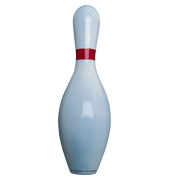 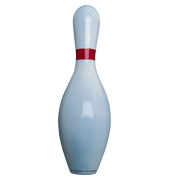 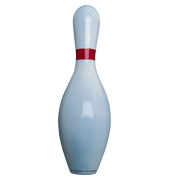 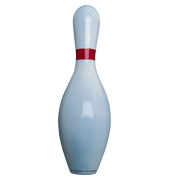 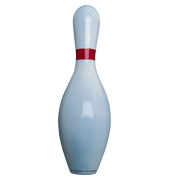 за..ц
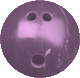 я
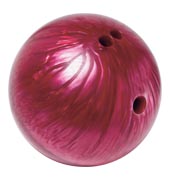 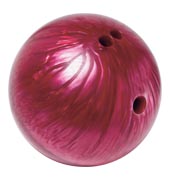 и
е
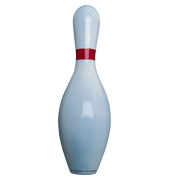 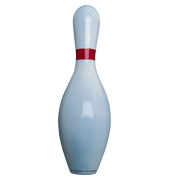 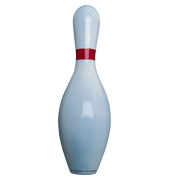 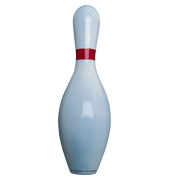 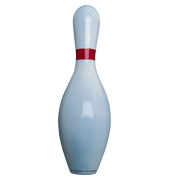 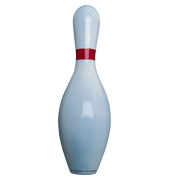 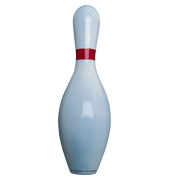 зап..сал
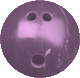 е
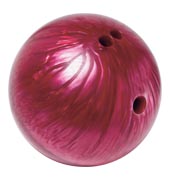 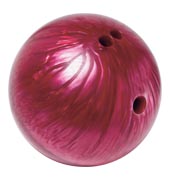 и
я
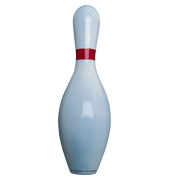 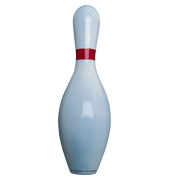 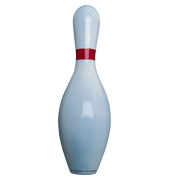 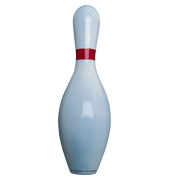 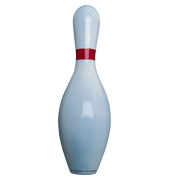 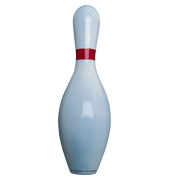 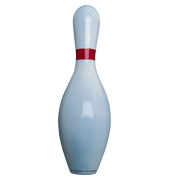 б..лото
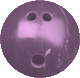 о
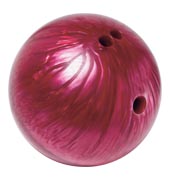 а
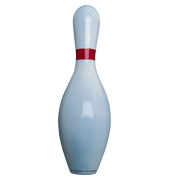 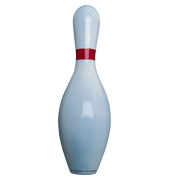 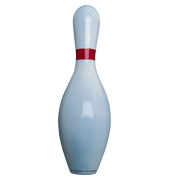 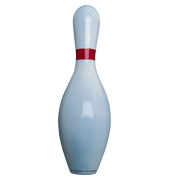 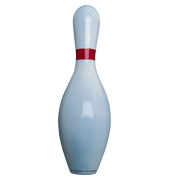 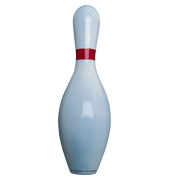 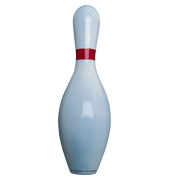 кл..сты
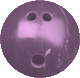 и
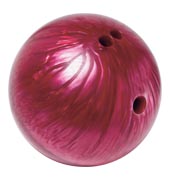 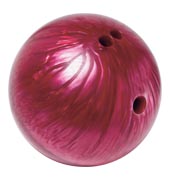 я
е
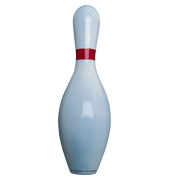 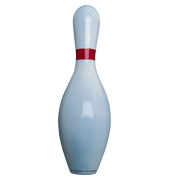 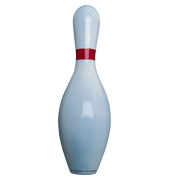 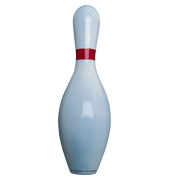 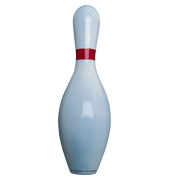 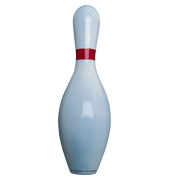 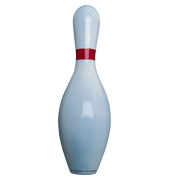 ..ловая
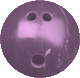 е
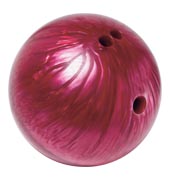 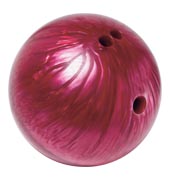 и
я
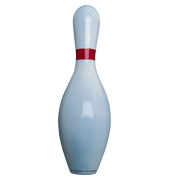 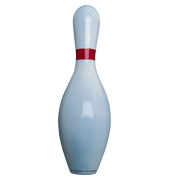 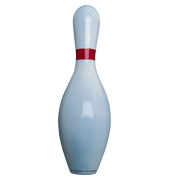 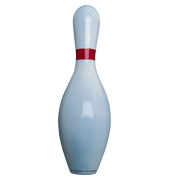 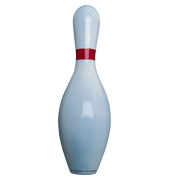 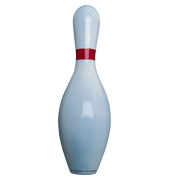 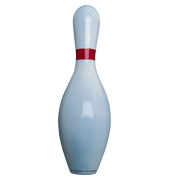 доч..нька
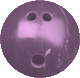 е
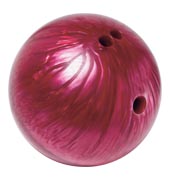 и
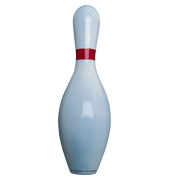 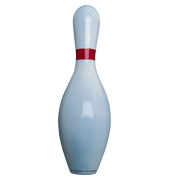 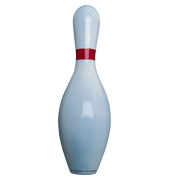 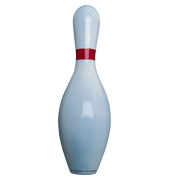 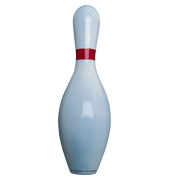 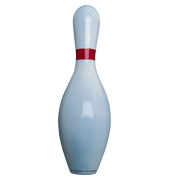 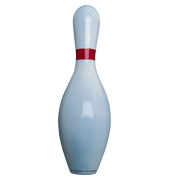 ореш..к
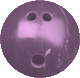 и
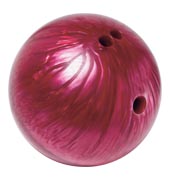 е
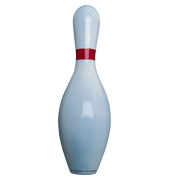 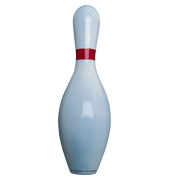 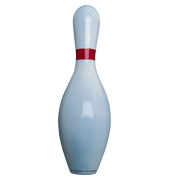 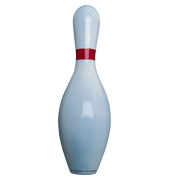 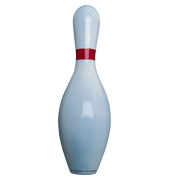 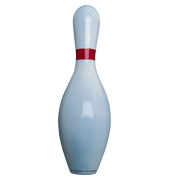 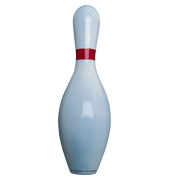 птенч..к
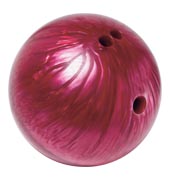 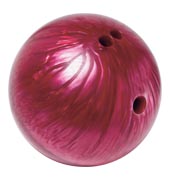 и
е
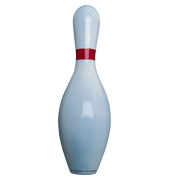 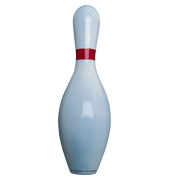 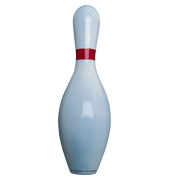 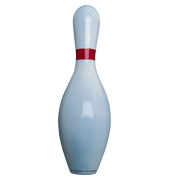 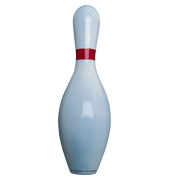 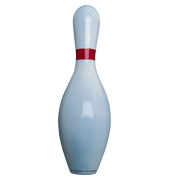 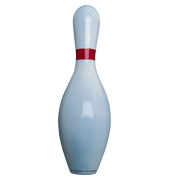 замоч..к
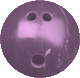 е
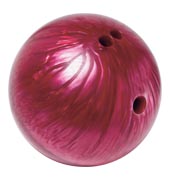 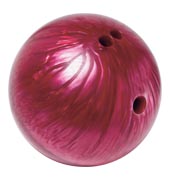 а
и
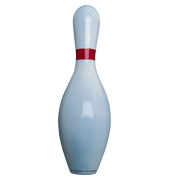 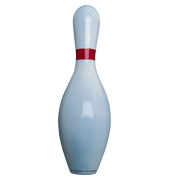 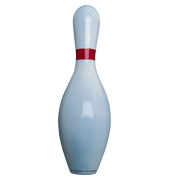 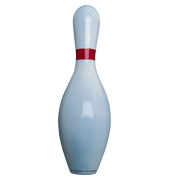 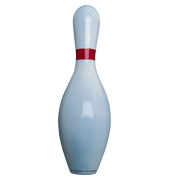 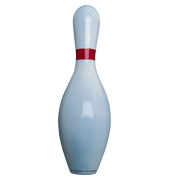 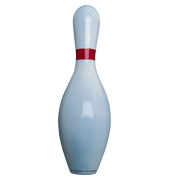 мяг..нький
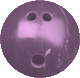 е
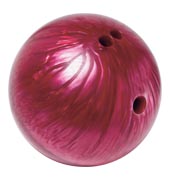 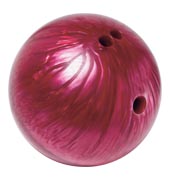 о
и
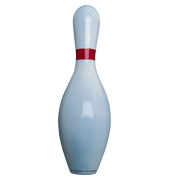 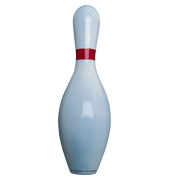 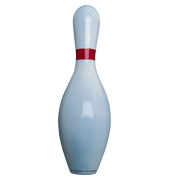 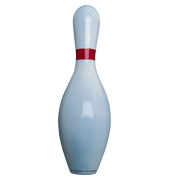 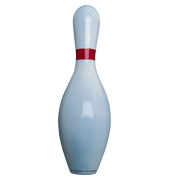 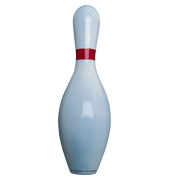 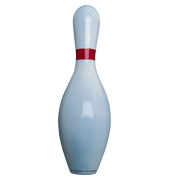 тёпл..нький
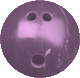 е
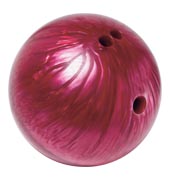 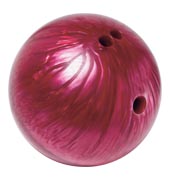 я
и
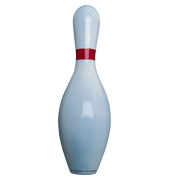 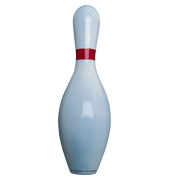 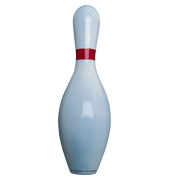 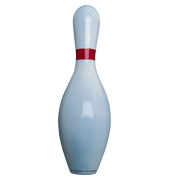 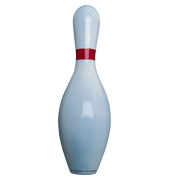 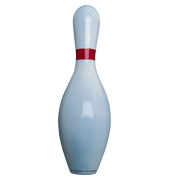 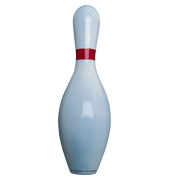 бул..чка
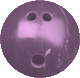 а
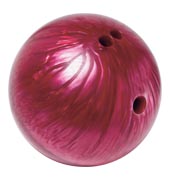 о
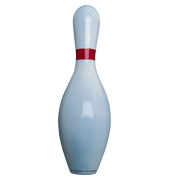 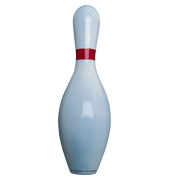 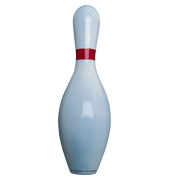 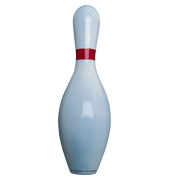 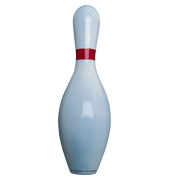 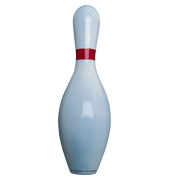 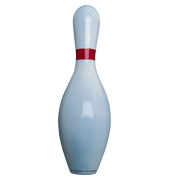 строит..ль
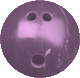 е
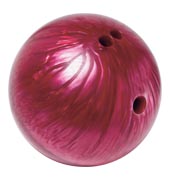 и
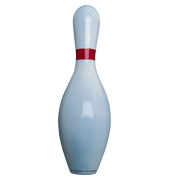 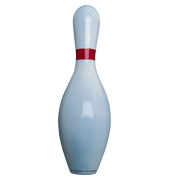 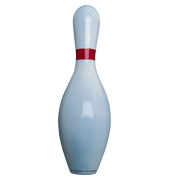 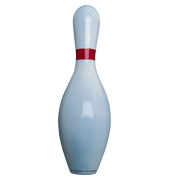 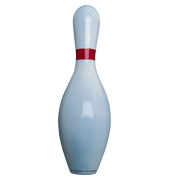 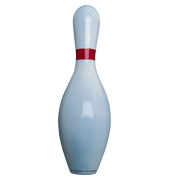 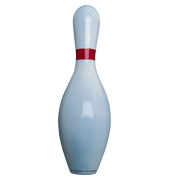 кирпич..к
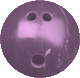 е
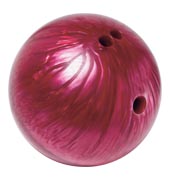 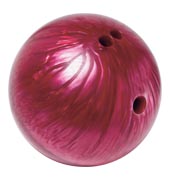 и
а
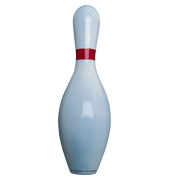 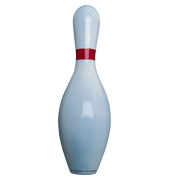 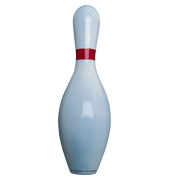 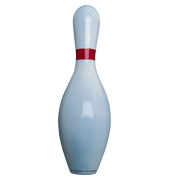 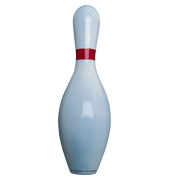 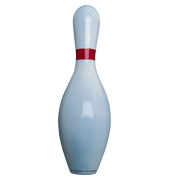 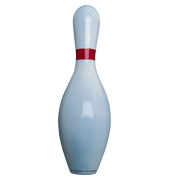 на диван..
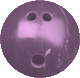 е
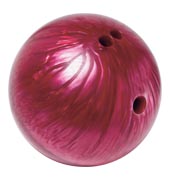 и
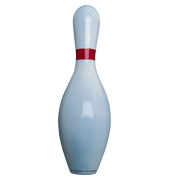 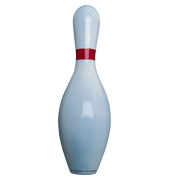 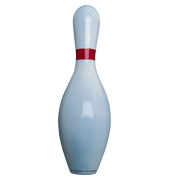 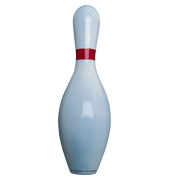 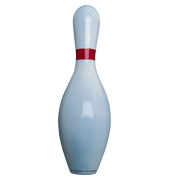 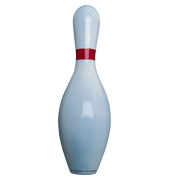 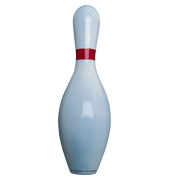 на скатерт..
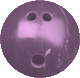 и
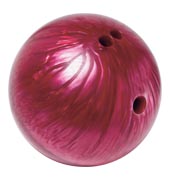 е
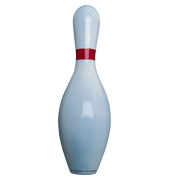 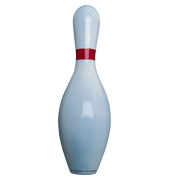 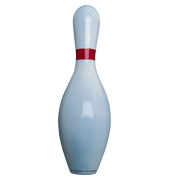 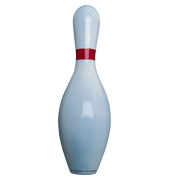 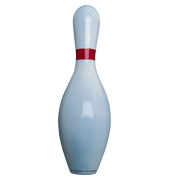 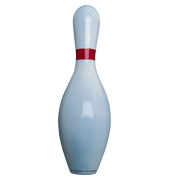 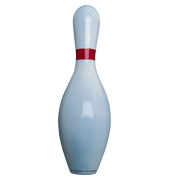 из фасол..
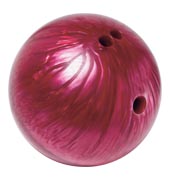 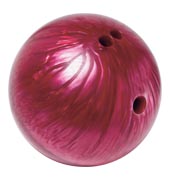 и
е
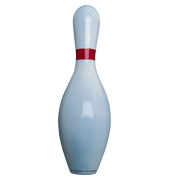 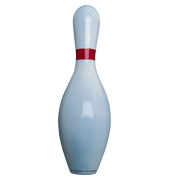 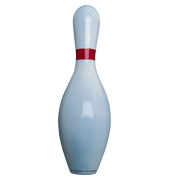 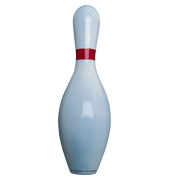 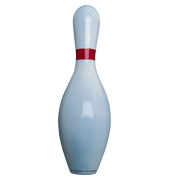 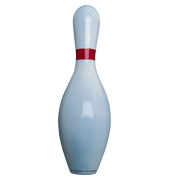 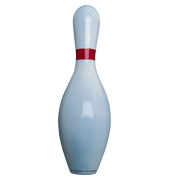 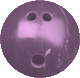 е
с  ветк..
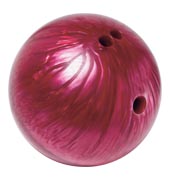 и
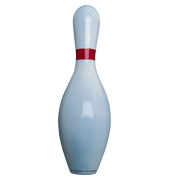 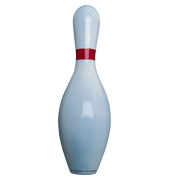 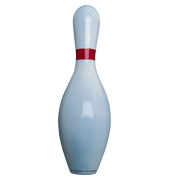 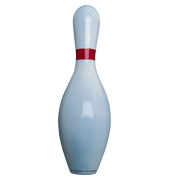 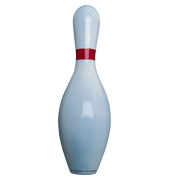 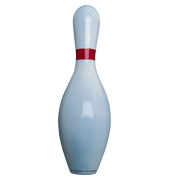 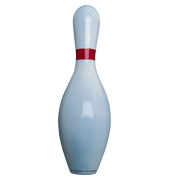 по площад..
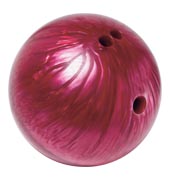 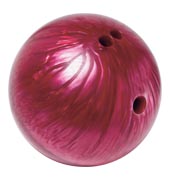 е
и
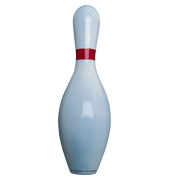 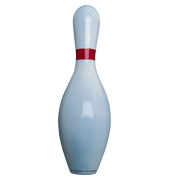 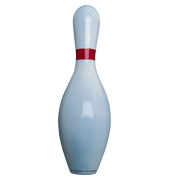 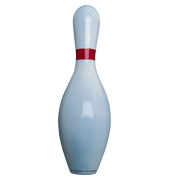 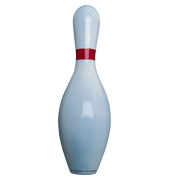 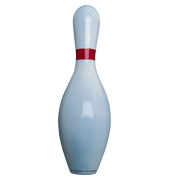 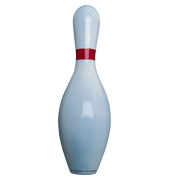 от  запаха
сирен..
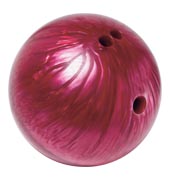 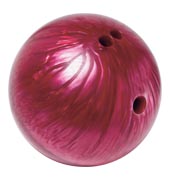 е
и
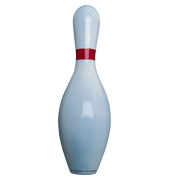 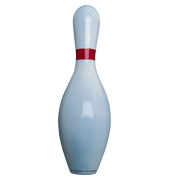 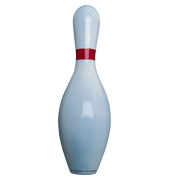 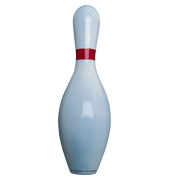 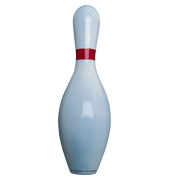 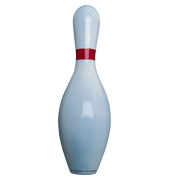 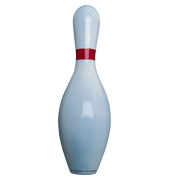 на  собак..
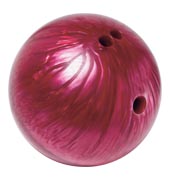 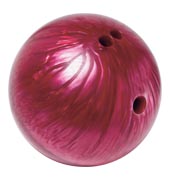 е
и
МОЛОДЦЫ!
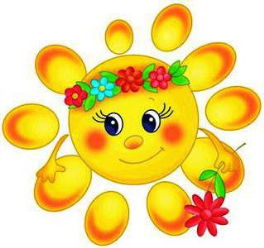